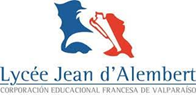 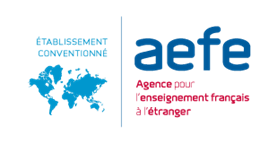 Reunión Final 2023Comité de Convivencia Escolar y Comité d'éducation à la santé et à la citoyenneté et à l'environnement (CESCE).
22 de Diciembre 2023
TEMÁTICAS A TRABAJAR
Lectura del Acta de la Reunión Anterior (Definición y Acuerdos)

Información respecto al estado actual del Reglamento Interno

Balance del Plan de Gestión de la Buena Convivencia Escolar 2023.

Levantamiento Inicial de necesidades y oportunidades de mejora para el año 2024.

Éducation au développement durable

Varios.
Recordemos…
1. Constitución ComitéA. Funciones:
1
Estimular y canalizar la participación de la comunidad en el Proyecto Educativo Institucional.
Promover la buena convivencia escolar y prevenir toda forma de violencia y discriminación.
2
3
Participar en la elaboración del Plan de Gestión de Convivencia Escolar.
Constitución ComitéB. Periodicidad:
Se acordó desarrollar a lo menos dos reuniones en el presente año escolar, realizando la convocatoria vía correo electrónico y dejando Acta de cada una de las instancias y los acuerdos establecidos.
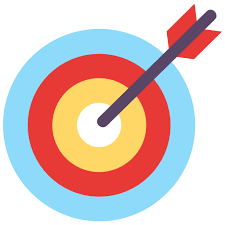 C. Equipo de Convivencia Escolar 2023:
Integrantes:
Reuniones implementadas: 8 reuniones realizadas a la fecha.
2. Reglamento Interno 2023 (RIE)
Estado Actual: Versión actualizada en revisión.

Miércoles 20 de diciembre, en Consejo de Establecimiento se aprobó incorporar prohibición general del uso de celular para los estudiantes.

Marzo 2024: En Consejo de establecimiento se aprobará versión actualizada del RIE para el año 2024.
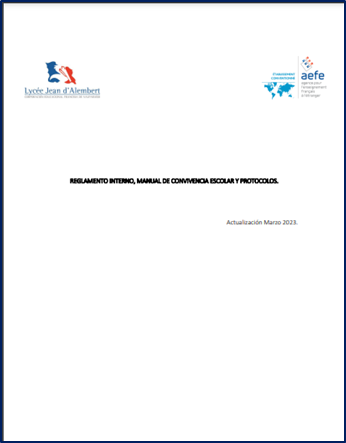 3. Plan de Gestión Convivencia Escolar 2023 (PGCE)
Ejes Proyecto del Establecimiento:
Una oferta educativa trilingüe de excelencia.
Un colegio en donde el desarrollo personal y la expresión son fundamentales.
Un colegio comprometido con su entorno y abierto al mundo.
Propuesta PGCE 2023:
En coherencia a los tres Ejes del Proyecto del Establecimiento, a las necesidades identificadas y a los Estándares Indicativos de Desempeño propuestos por el Sistema Nacional de Aseguramiento de la Calidad, se propone que el diseño del PGCE intencione tres dimensiones de gestión:

Formación (2 acciones)
Convivencia (1 acción)
Participación y Vida Democrática (2 acciones).
3.ImplementaciónPlan de Gestión Convivencia Escolar 2023
Temáticas Trabajadas Primaria
Temáticas Trabajadas Primaria/Convivencia
Temáticas Trabajadas Secundaria
Temáticas Trabajadas Secundaria
Teatro No Más
Fecha: Viernes 16 de Junio
Instancias Formativas y Encuentros Institucionales Realizados
4. Evaluación de la Implementación 
Plan de Gestión Convivencia Escolar 2023
1
Inquietudes y comentarios
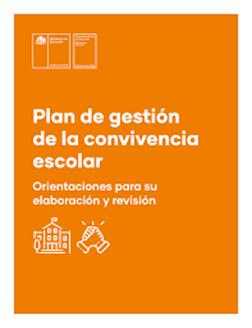 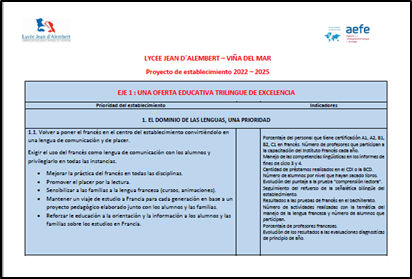 Fortalezas/Oportunidades de Mejora
2
3
Propuestas Iniciales 2024
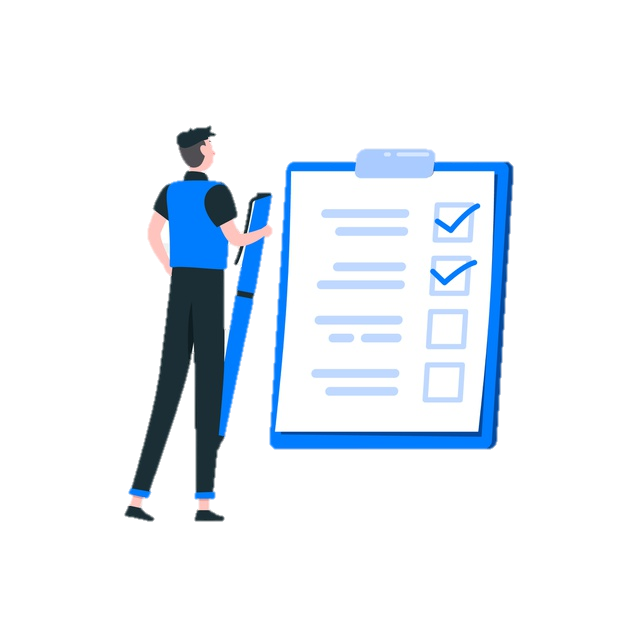 5. Éducation au développement durable
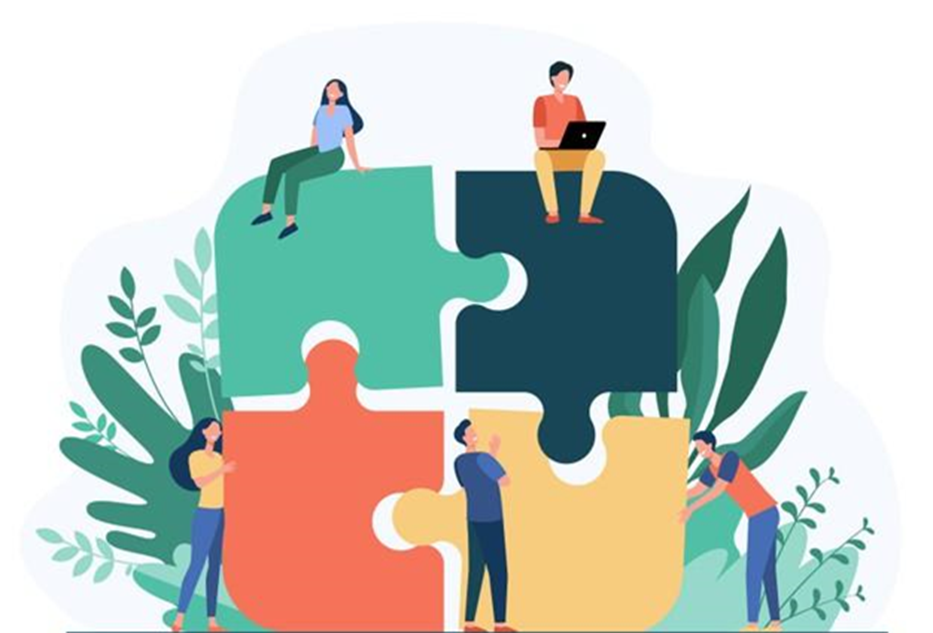 MUCHAS GRACIAS POR EL TRABAJO COLABORATIVO
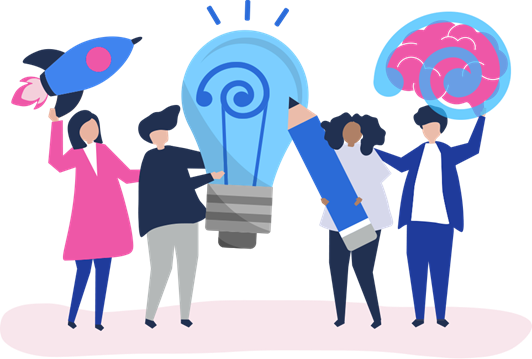